Муниципальное бюджетное дошкольное образовательное учреждение детский сад № 26 «Калинка» г.Павлово Нижегородской областиВизитная карточка
Презентация практических достижений профессиональной деятельности воспитателя  
1 квалификационной категории МБДОУ детского сада №26
 г. Павлово,
       Нижегородской области
Катютиной  Инны  Викторовны
Почетная грамота Управления 
образования Администрации 
        Павловского муниципального района 2020г.
Мое профессиональное кредо:
«В каждом человеке – солнце, 
только дайте ему светить!» (Сократ)
Педагогический стаж: 20 лет
 e-mail: ikatyutina@bk.ru
Тема презентации:«Развитие любознательности и познавательной активности у детей подготовительной группы в процессе формирования представлений о народах России и народах мира посредством проектной деятельности»
Условия формирования личного вклада
Научно – исследовательские условия: 
-Изучение исследований Л.С Выготского, Л.А.Венгер, Л.И.Божович мне помогли понять какое важное значение имеет развитие любознательности, а также познавательной активности в жизни ребенка, как одного из основных направлений в развитии личности.
-По мнению М.И.Богомоловой, приобщая ребенка к теме разных народов можно воспитать уверенную, свободную личность, умеющую жить  в сотрудничестве и согласии с другими людьми. 
-В работах А.Н.Поддьякова, Л.С.Киселевой, Г.И.Щукиной метод проектов рассматривается как актуальный и инновационный, который комплексно реализует педагогические принципы: самодеятельность, сотрудничество детей и взрослых.
Методические условия: 
-изучен опыт Н.Е.Веракса, А.Н.Веракса по проектной деятельности, которая рассматривается ими как универсальное средство развития ребенка, где происходит активизация его познавательного и творческого развития . 
-организация РППС в соответствии с возрастом детей, с ФГОС ДО согласно рекомендациям ФИРО.
-используя пособие Г.И.Щукиной, выявлен уровень сформированности  познавательных компонентов у детей по теме.
Организационно – педагогические условия:
 -обмен опытом с коллегами ДО;  выступление на РМО;
 - в профессиональных педагогических интернет- сообществах: nsportal.ru vestnikprosveshheniya.ru, https://mife2020.mmco-expo.ru, www.zhurnalpedagog.ru
Актуальность личного вклада педагога в образование
Существующие проблемы:
 

- Старшие дошкольники недостаточно активны в решении познавательных задач.

- Недостаточно созданы условия для поддержки и развития детской инициативы в процессе формирования у детей представлений о многообразии стран, народов. 

- Недостаточно сформирована готовность  к совместной деятельности с окружающими.
Закон РФ «Об образовании» 
и ФГОС ДО:
 
 - формирование у детей представлений о многообразии стран, народов;
 
- активности в познании окружающей действительности; положительного отношения к миру.
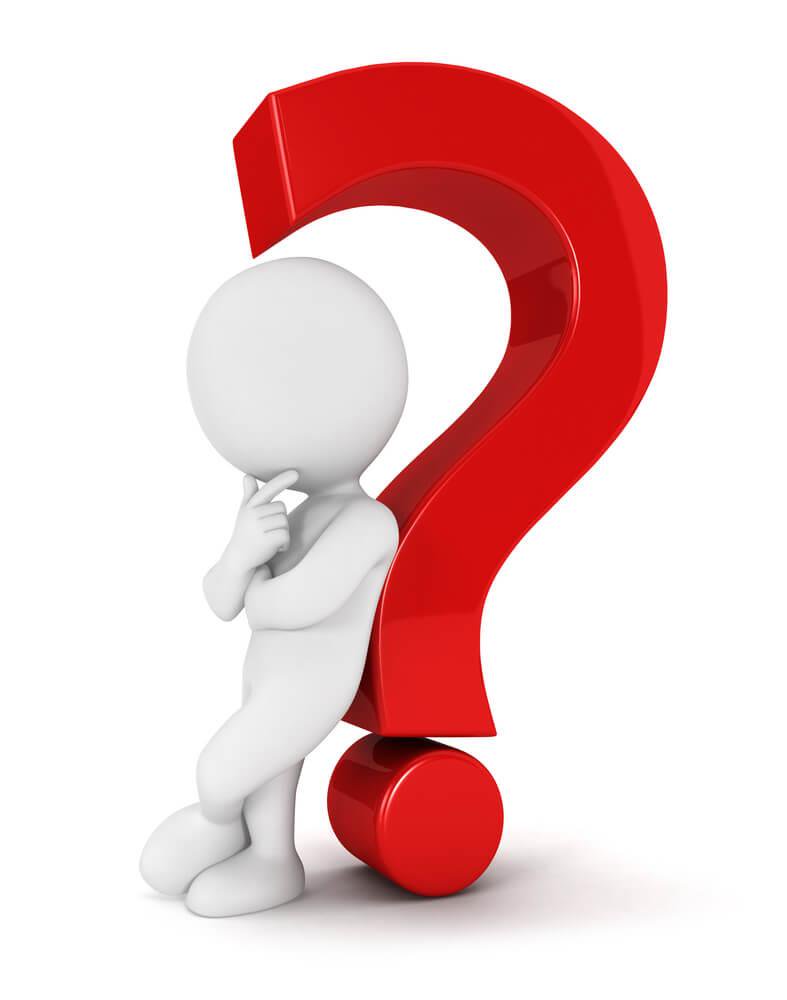 «Теоретическое обоснование личностного вклада»
-Н.Ф.Добрынин подчеркивает, что любознательность  характеризуется стремлением ребенка проникнуть за пределы увиденного, непосредственно воспринимаемого.
-В толковом словаре Ожегова: познание – это приобретение знания, постижение закономерностей объективного мира;  активность -оживление,    интенсивность, подъем, всплеск, инициативность, энергичность; познавательная активность – это приобретение знаний через оживленный подъем интенсивности.
-Н.Е.Веракса отмечает, что универсальным средством развития ребенка является проектная деятельность, где происходит активизация познавательного и творческого развития ребенка и одновременное формирование его личностных качеств и одной из главных задач педагога при организации проектной деятельности дошкольников является поддержка детской инициативы.
-Л.С.Киселевой представлены очень интересные теоретические и практические материалы по использованию проектного метода в детском саду (типы проектов, их классификация, формы разработки и оформление проектов).
-В постановке задач по теме мне помогли исследования Э.К Сусловой. По мнению Э.К.Сусловой, С.А.Козловой, Н.Г.Капустиной социальное воспитание дошкольников должно быть построено на доброжелательности, уважении к сверстникам и взрослым, разным народам.
«Цели и задачи педагогической деятельности»
Цель:  развитие любознательности и познавательной активности у детей подготовительной группы в процессе формирования представлений о народах России и народах мира посредством проектной деятельности. 

Задачи:
-   формировать у детей представление о России как многонациональном государстве, но единой стране; что на планете Земля  имеется много стран, отличных от России, проживает много разных народов.
развивать  детскую активность, инициативу и самостоятельность.
-   создавать условия для развития познавательной активности детей, пополняя РППС.
 - содействовать формированию готовности у детей к совместной деятельности, взаимодействию со сверстниками и взрослыми, воспитывая уважительное отношение к ним.
Ведущая педагогическая идея:
- создание условий  для поддержки детской инициативы детей, использование разных новых технологий и  эффективных  средств, интересно организованная разнообразная деятельность, в том числе проектная, смогут удовлетворить детскую любознательность и развить познавательную активность детей, что в полной мере будет соответствовать ФГОС ДО.
Деятельностный аспект личного вклада
ЭТАПЫ МОЕЙ РАБОТЫ: 
Выявление уровня  сформированности познавательных компонентов у детей.
Реализация проектов «Народы России», «Путешествие по странам мира» построена, учитывая следующие направления в работе:
основные направления  при реализации проектов:
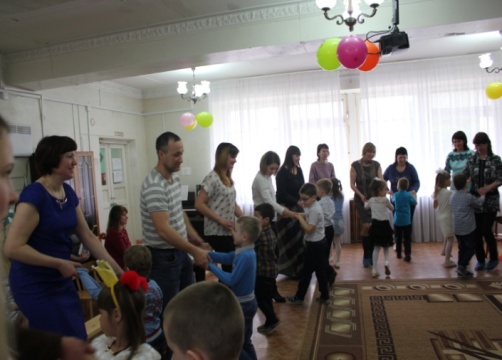 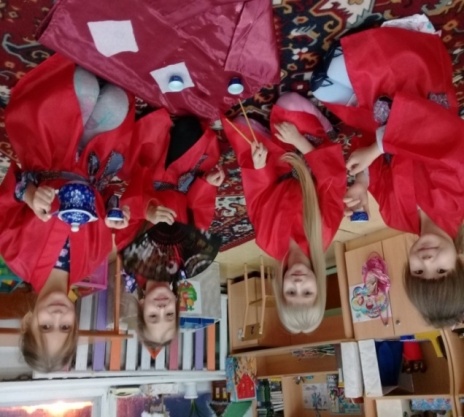 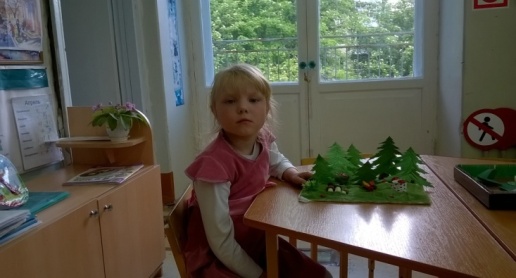 Организация взаимодействия 
с детьми
Организация взаимодействия  
с родителями
Организация РППС
Анализ уровня сформированности познавательных компонентов у детей на заключительном этапе, выводы (подведение итогов).
1 этап
На основе  диагностики Г.И. Щукиной
2 этап
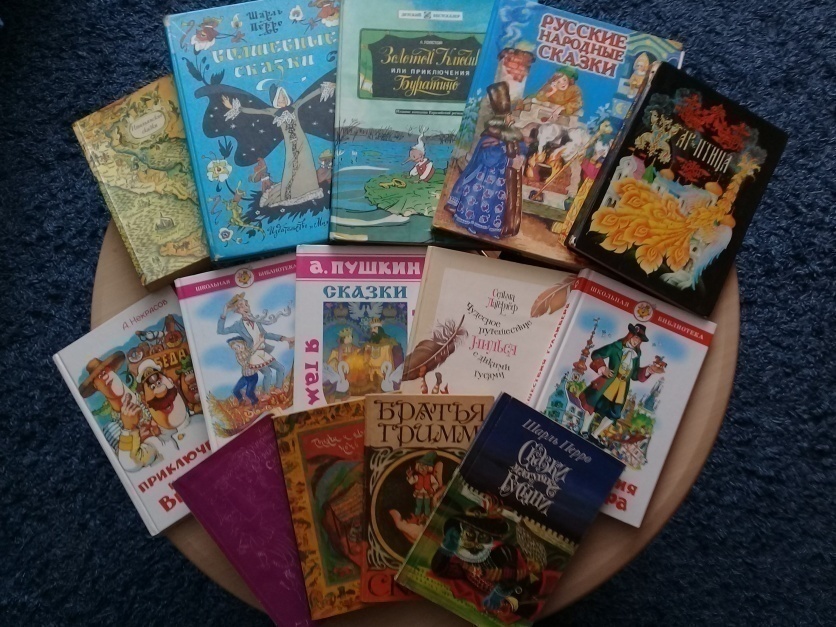 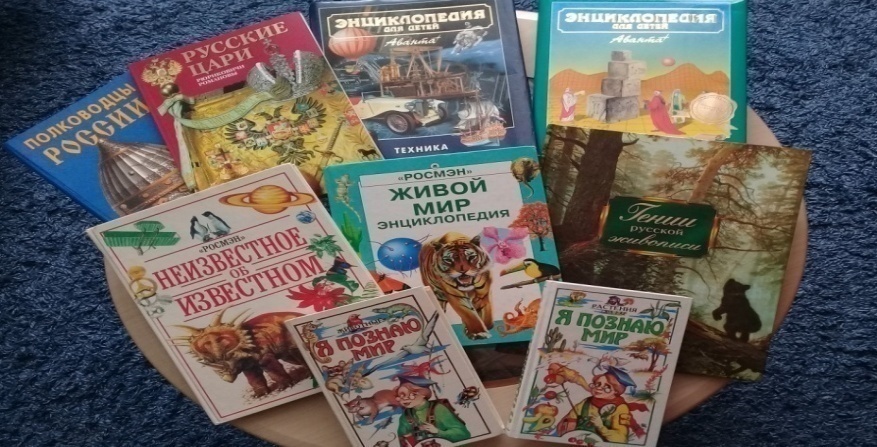 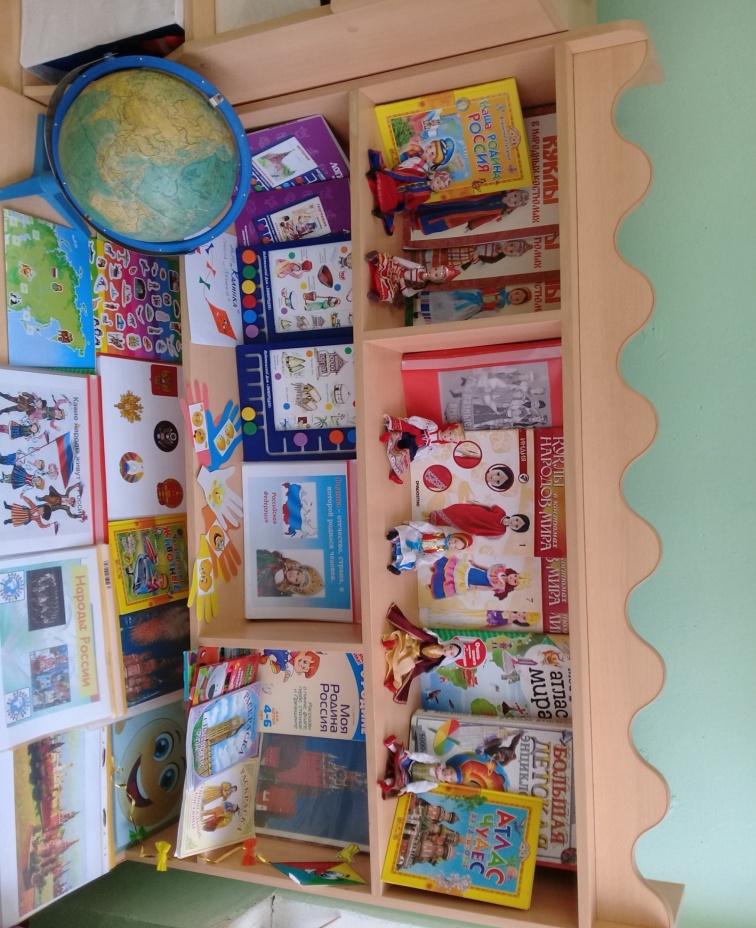 Центр познания
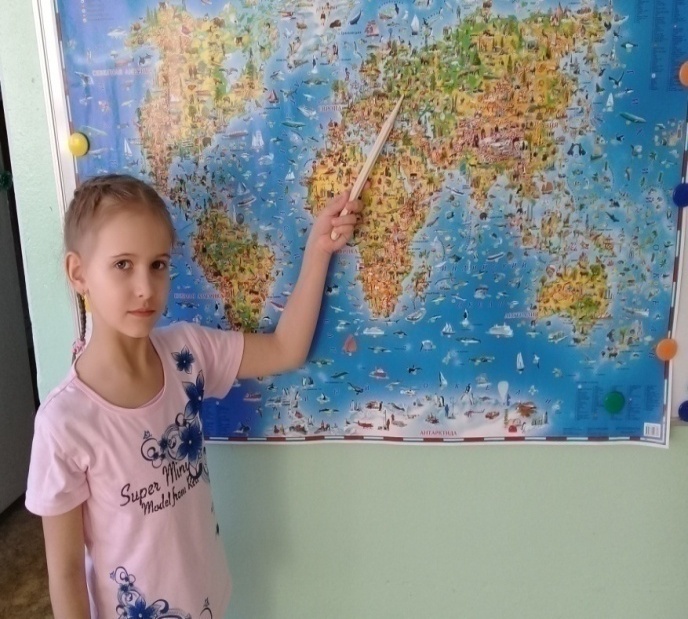 «Покажи где находится Россия?»
Цель проекта: развитие любознательности и познавательной активности у детей в процессе формирования представлений о народах России; воспитание уважения к разным народам.
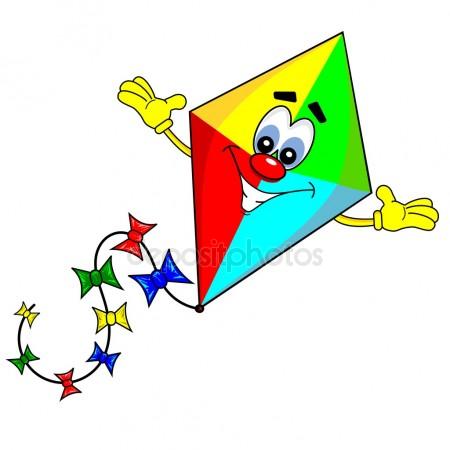 Задачи проекта
Просмотр презентаций о России: «Народы России», «Наша родина – Россия»
Консультации для родителей
Чтение художественной литературы  о России, сказок разных народов России
Рассказ
воспитателя
и беседы с детьми: «Наша родина –Россия»
Продуктивная деятельность
Проект «Народы России»
Игры народов России (подвижные,
дидактические,
настольно-печатные)
Викторина: «Путешествие по России»
ОД «Играем и работаем сообща»,
 ОД «Путешествие по городу
 Павлово»
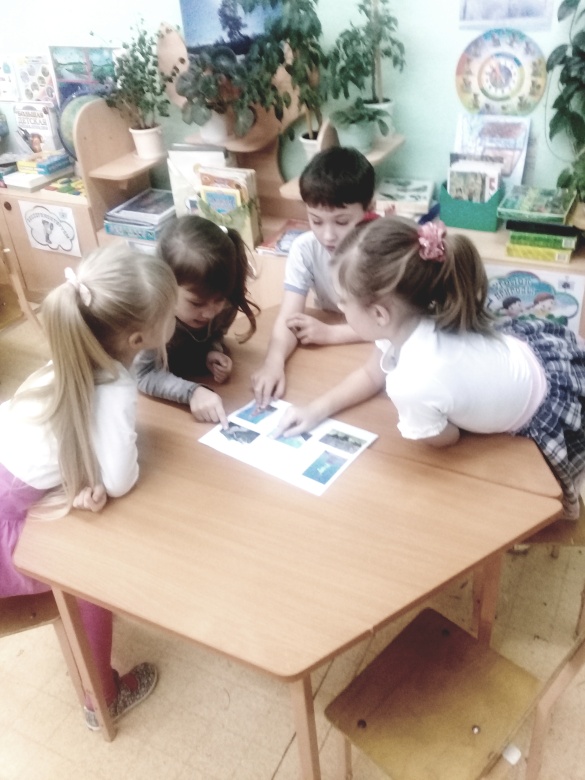 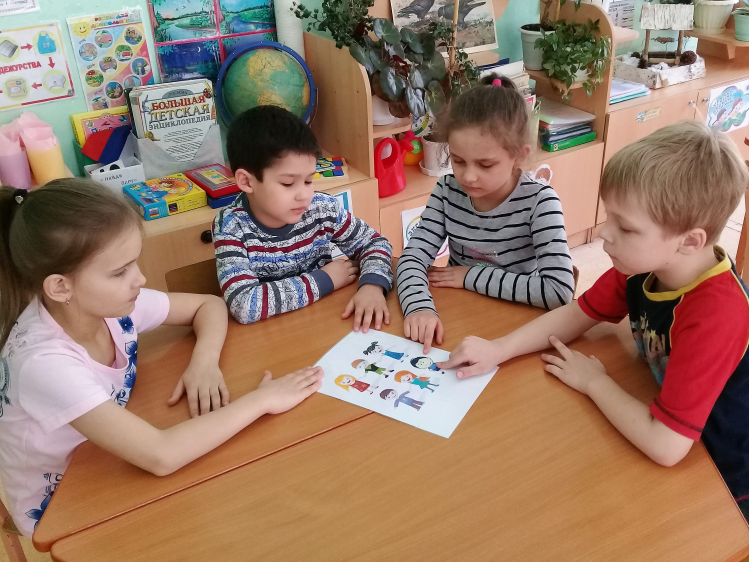 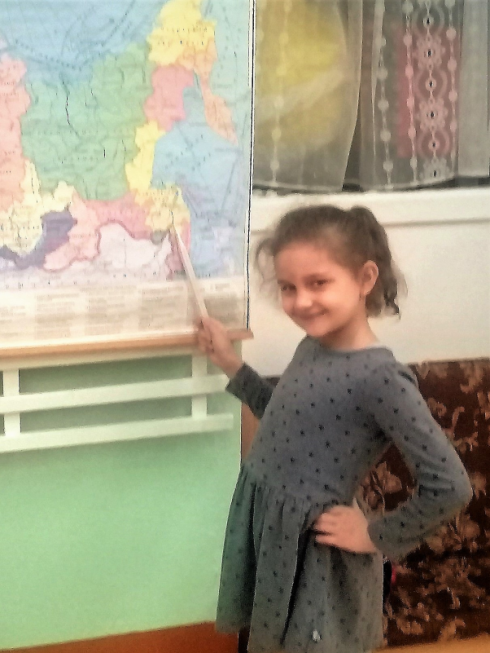 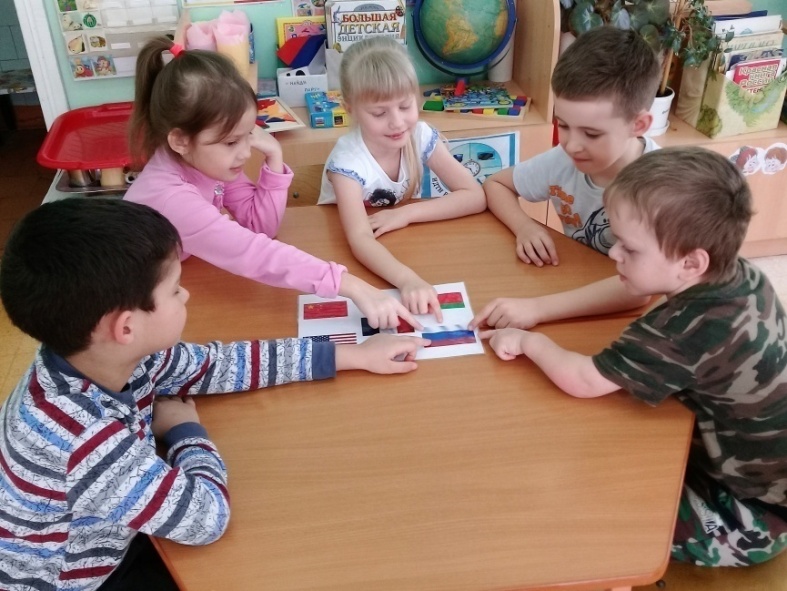 «Покажи и расскажи:
какими морями
омывается Россия?»
Игра: «Найди лишнее»
«Узнаем флаг России»
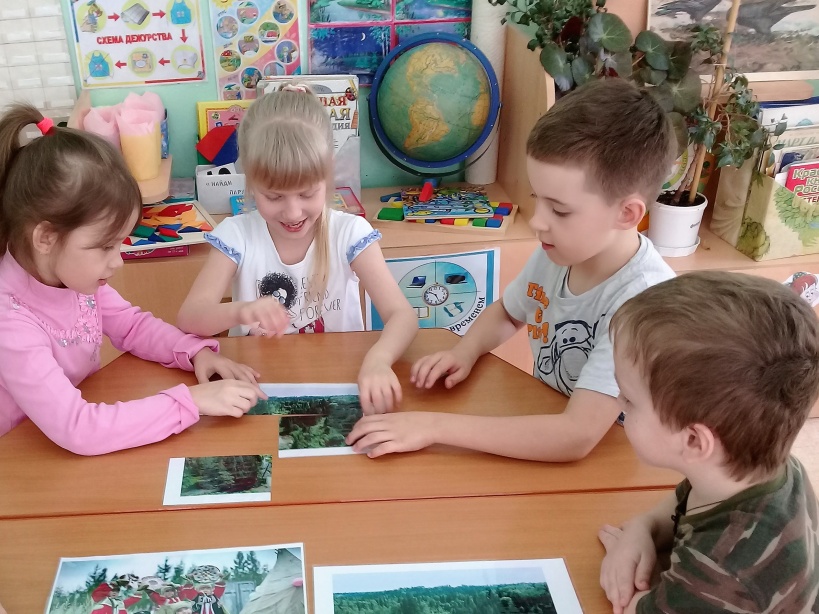 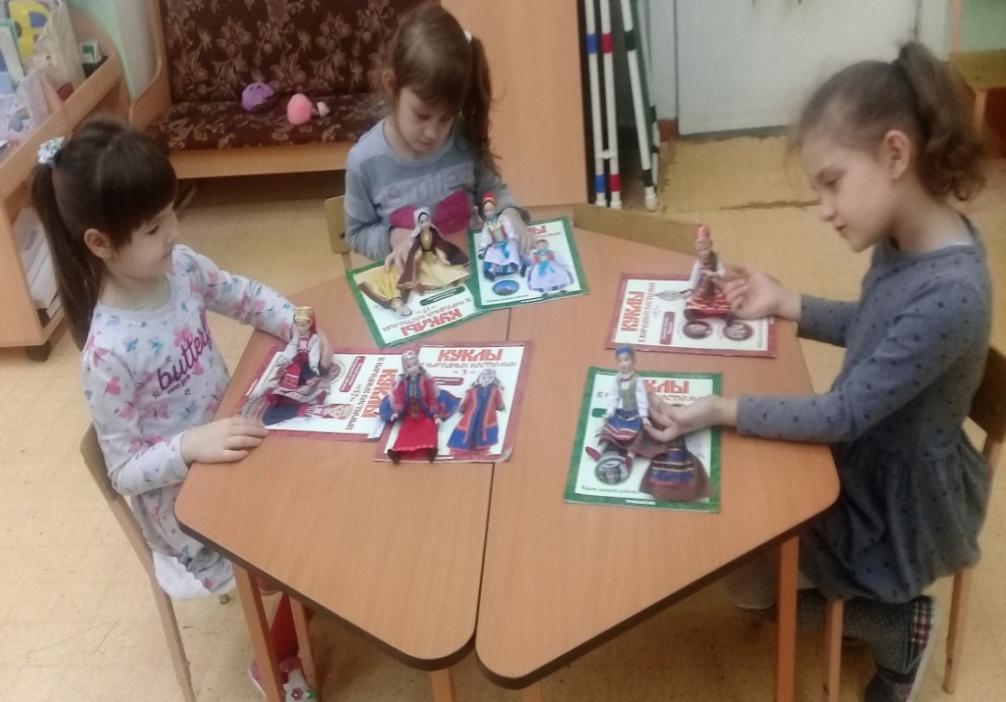 Пазлы: «Природные зоны России»
«Знакомимся с куклами народов России»
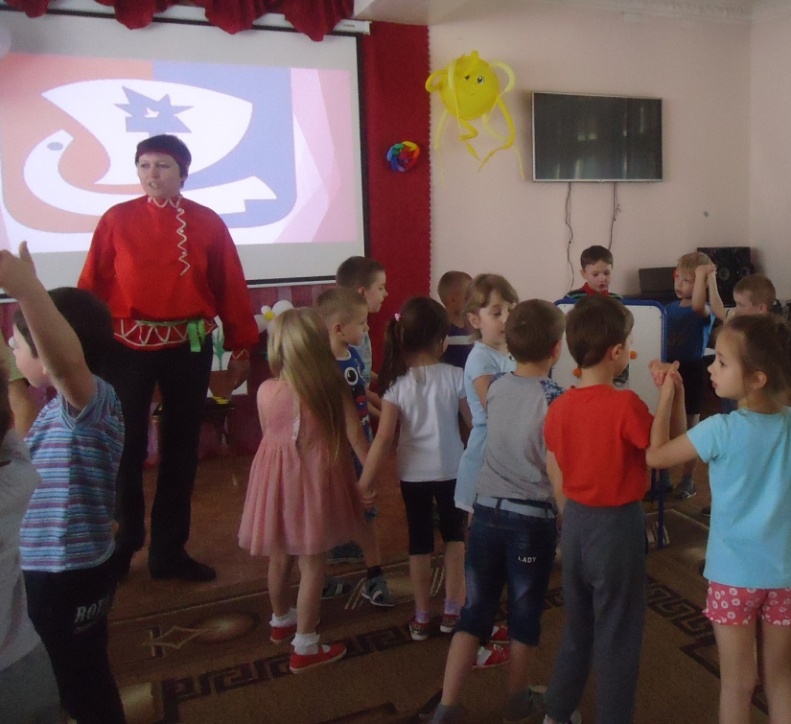 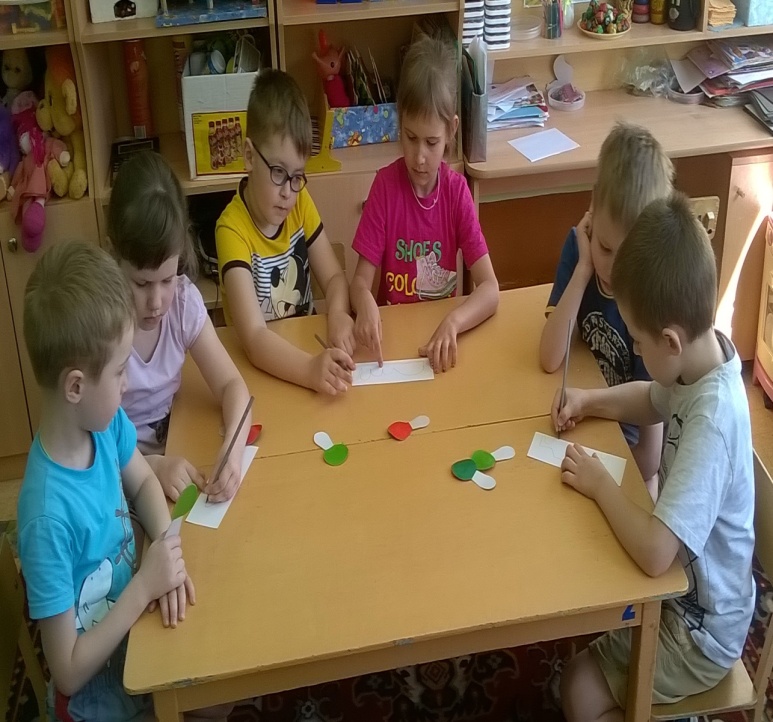 Правила дружбы:
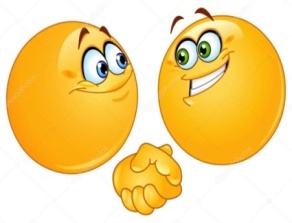 мир
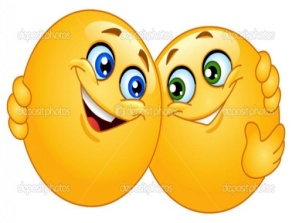 Игр. упражнение: «Нарисуй и объясни незаконченную линию»
Игры с Павлом-Перевозчиком
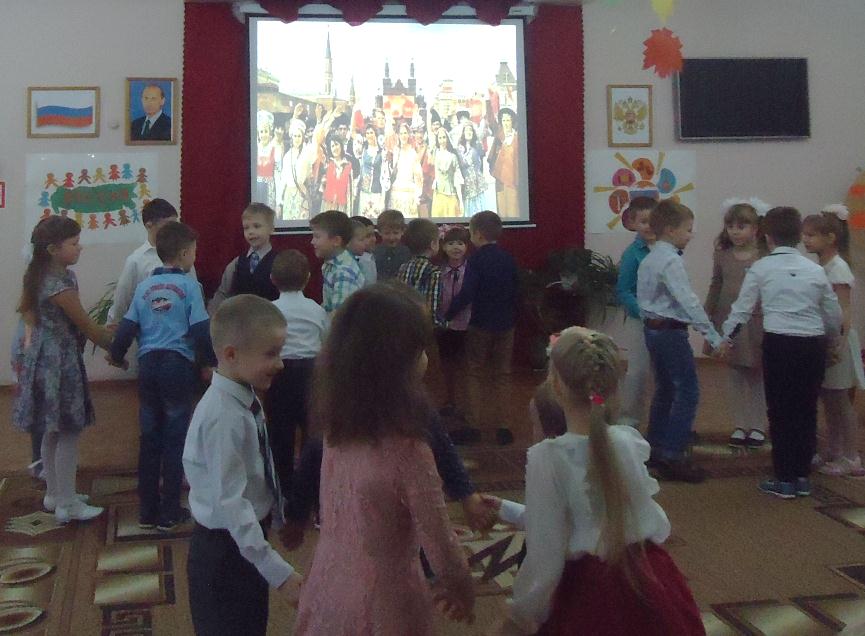 согласие
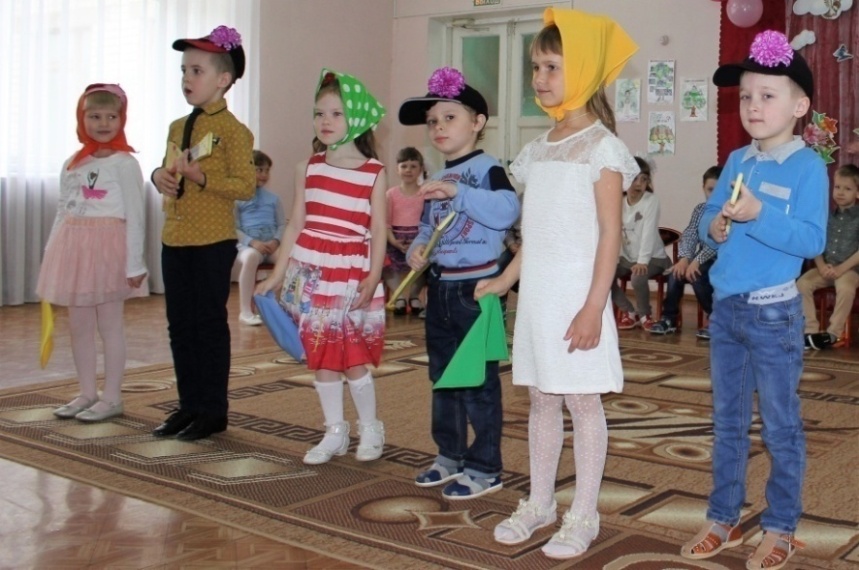 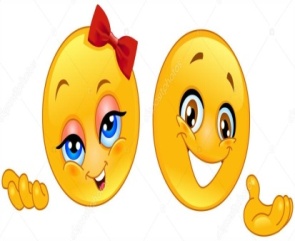 помощь
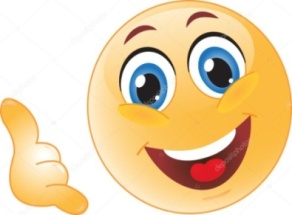 Частушки о родном городе
Якутская игра: «Ручейки и озера»
улыбка
Раскраски:
 « Костюмы народов мира»
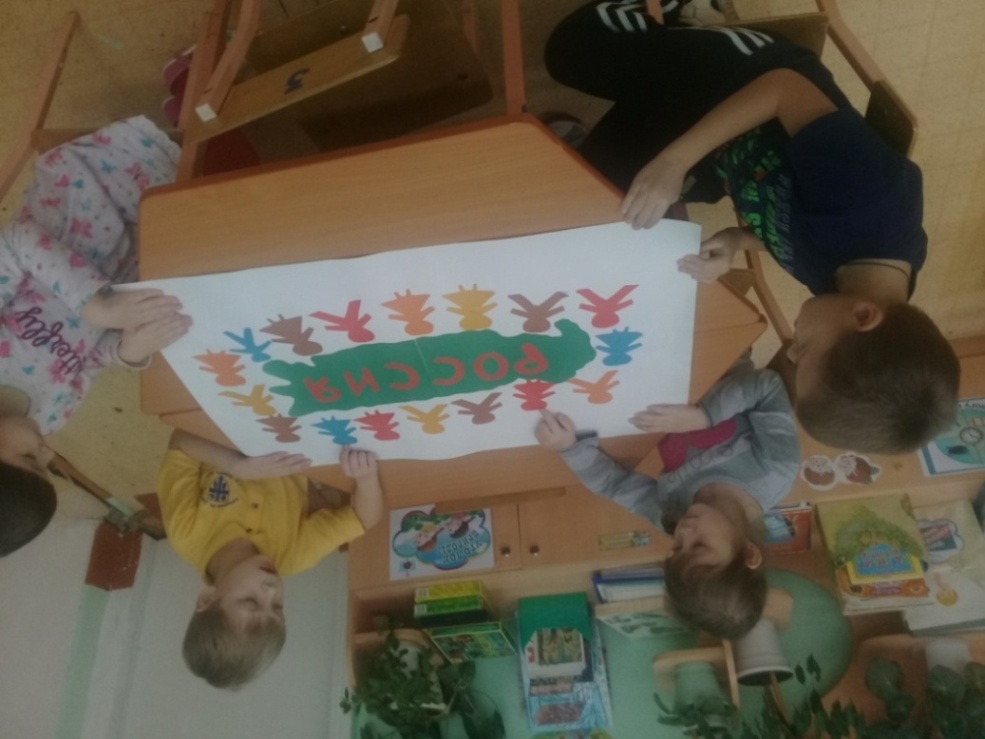 Детское творчество
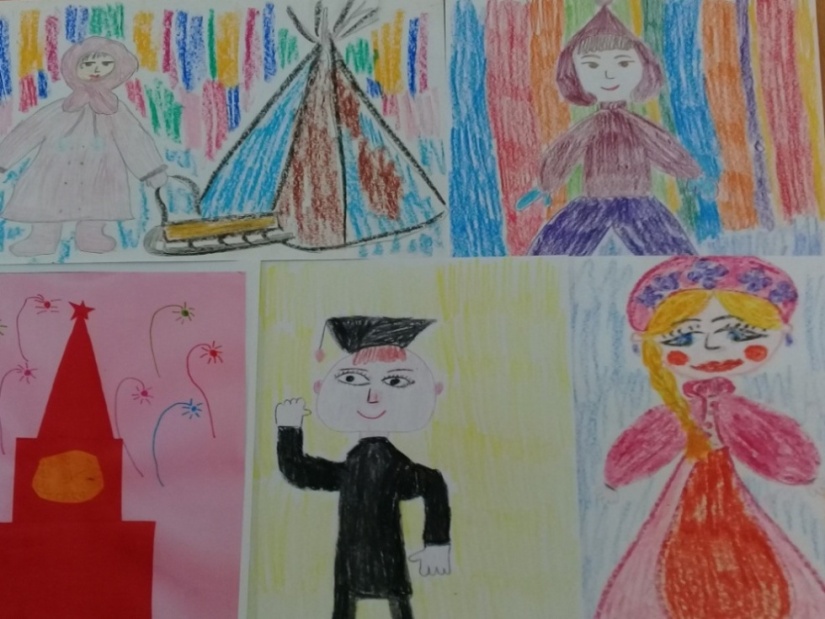 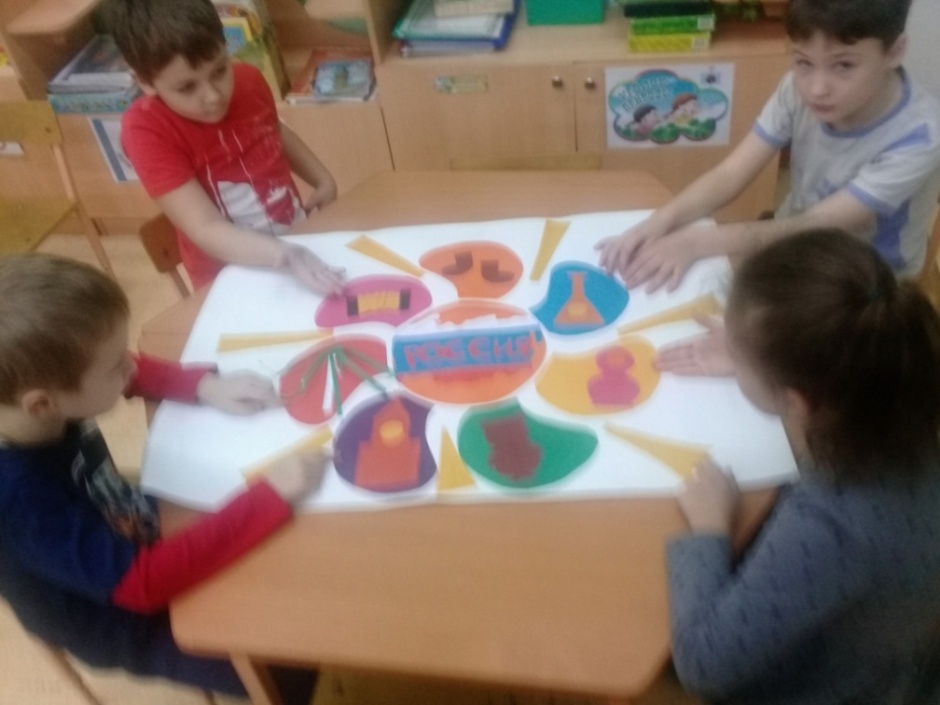 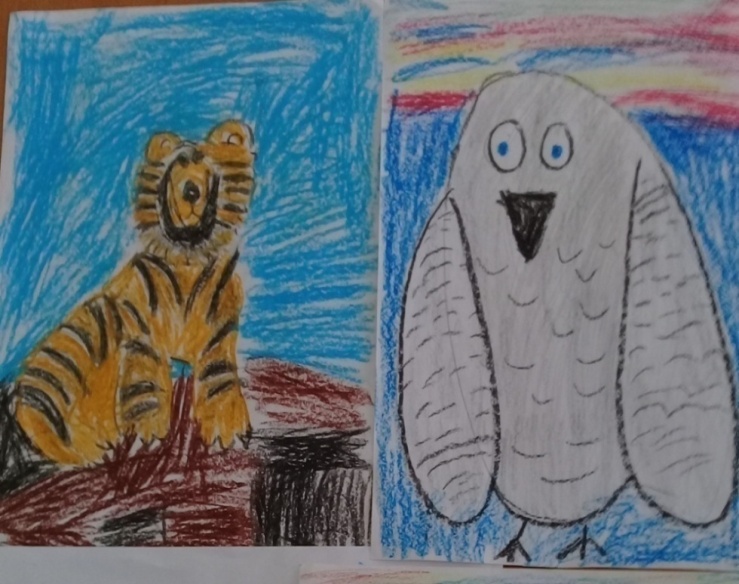 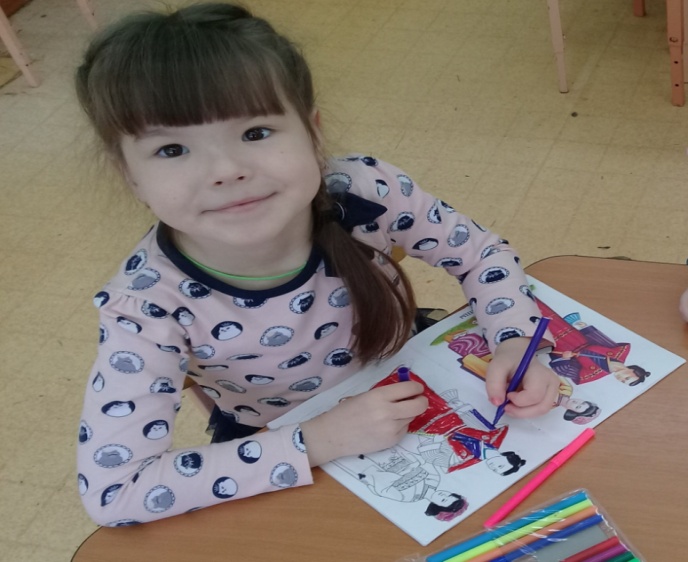 Коллективная аппликация: «Негосударственные символы России»
Коллективная аппликация «Россия»
Творчество детей
Викторина: «Путешествие по России»
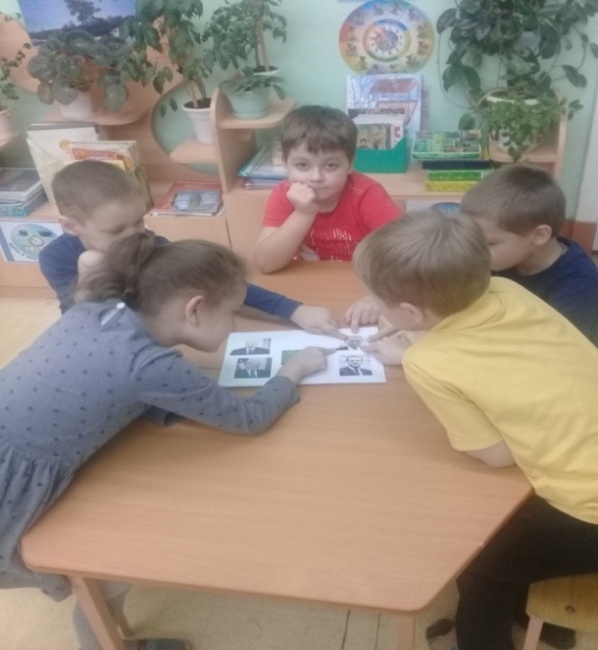 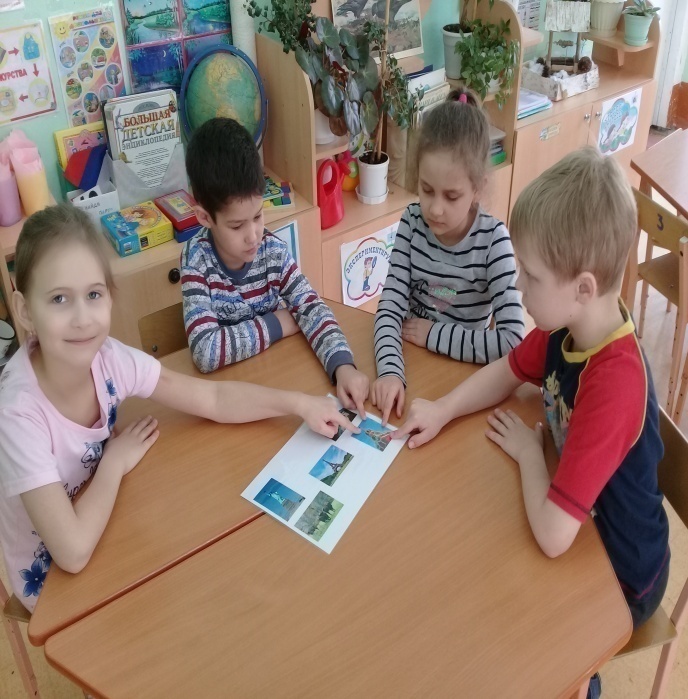 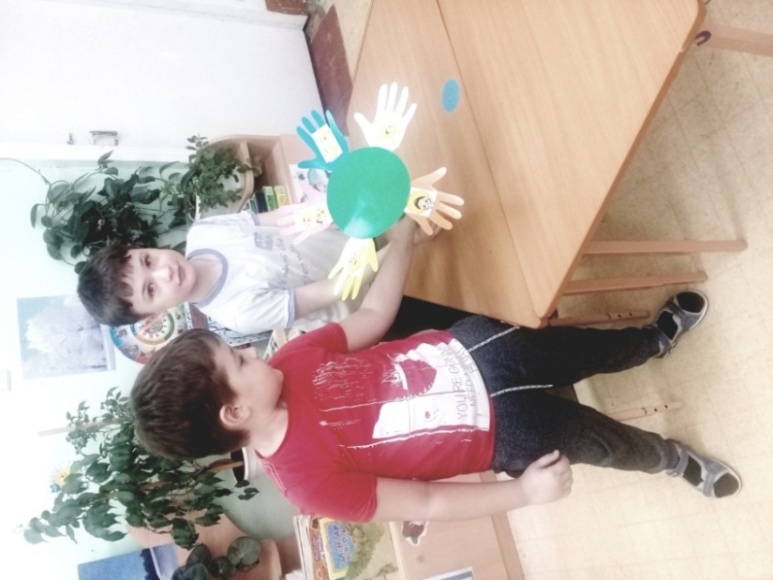 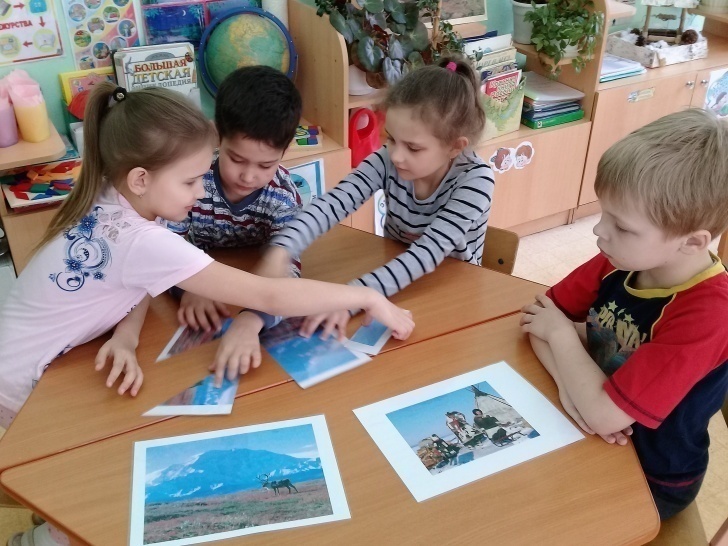 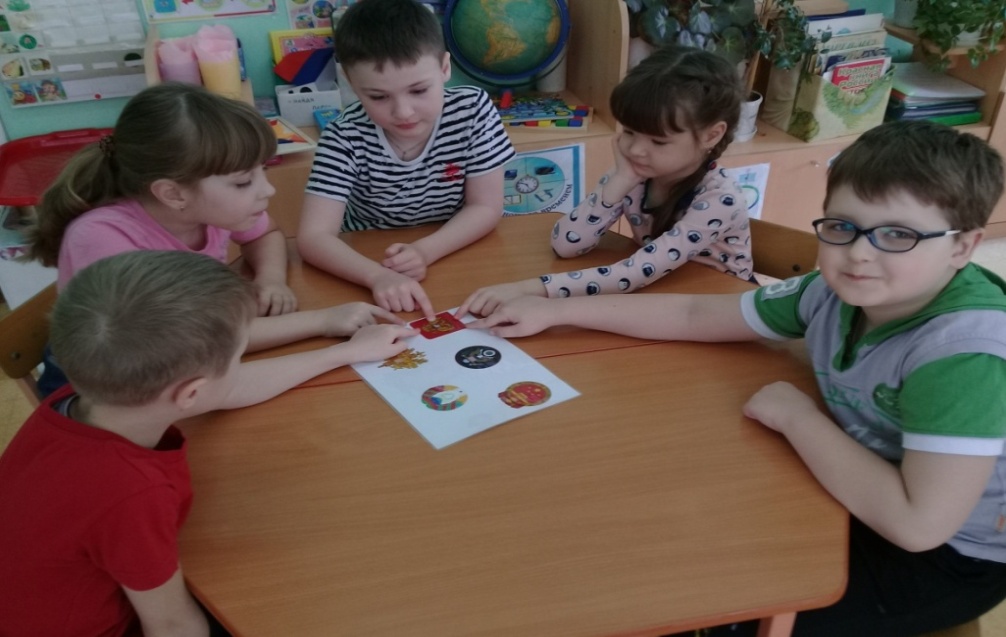 Узнаем из множества других достопримечательность РФ
«Цветок
толерантности»
Узнаем президента России
Классификация природных зон и народов России
Узнаем герб России
Цель проекта: развитие у детей любознательности и познавательной активности в процессе воспитания уважительного отношения к различным народам, готовности к пониманию и сотрудничеству с людьми, различающимися по внешности, языку, убеждениям, обычаям.       
Задачи проекта
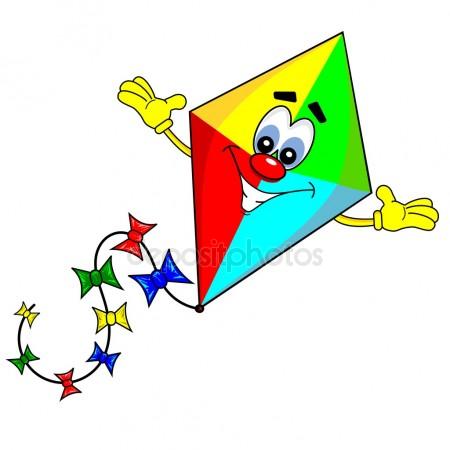 Чтение художественной литературы, сказок разных народов мира
Просмотр презентаций о странах: России, Китае, США, Франции, Африке
Консультации для родителей
Рассказ воспитателя и беседа с детьми: «Планета Земля – наш общий дом»
Проект «ПУТЕШЕСТВИЕ ПО СТРАНАМ МИРА»
(Китай, Африка, Франция,
 Россия, США)
Продуктивная деятельность
Игры народов мира
(подвижные,
дидактические,
настольно- печатные)
Музыкальное развлечение с родителями: «Путешествие по странам мира и континентам»
ОД «Путешествие в Африку», 
ОД «Знакомство с Францией»,
ОД «Путешествие в США», 
ОД «Знакомство с Китаем»
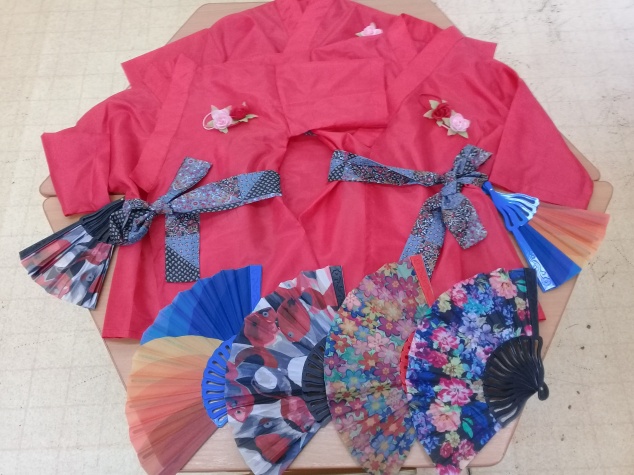 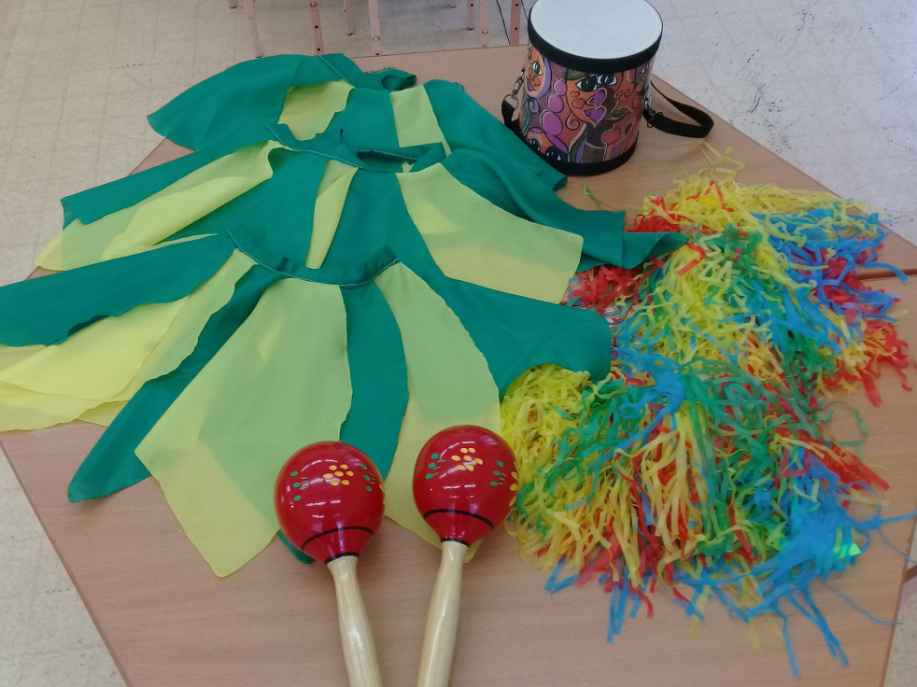 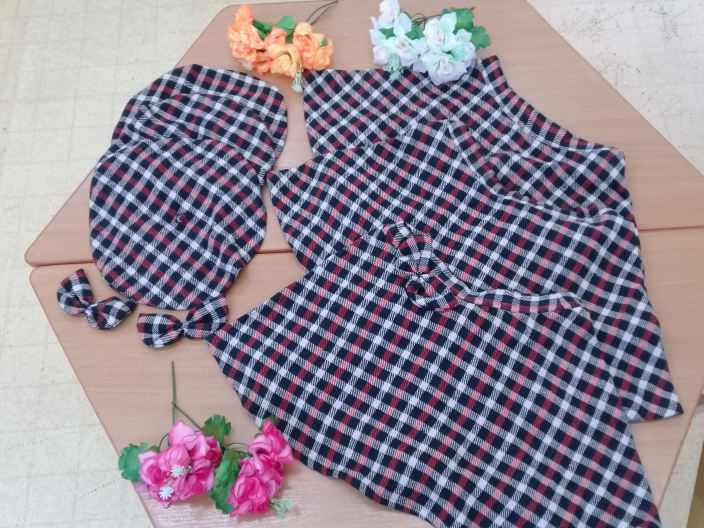 Костюмы народов Африки
Китайские кимоно
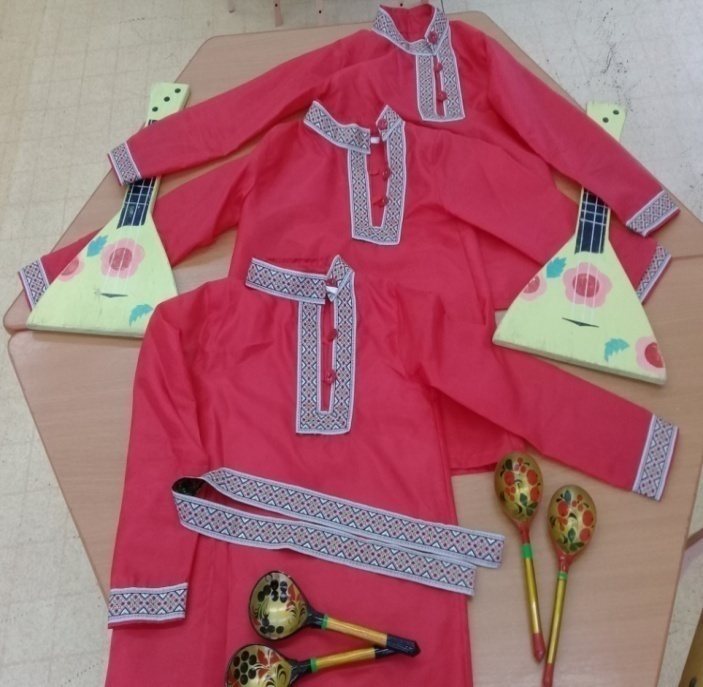 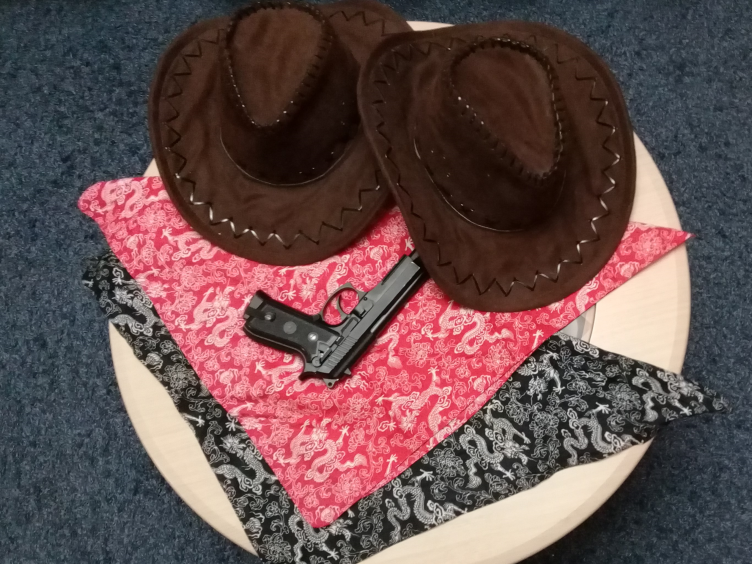 Французские костюмы
Костюмы американских ковбоев
Костюмы народов России
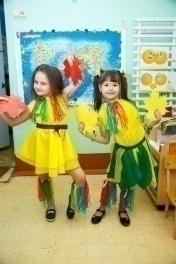 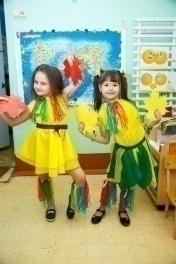 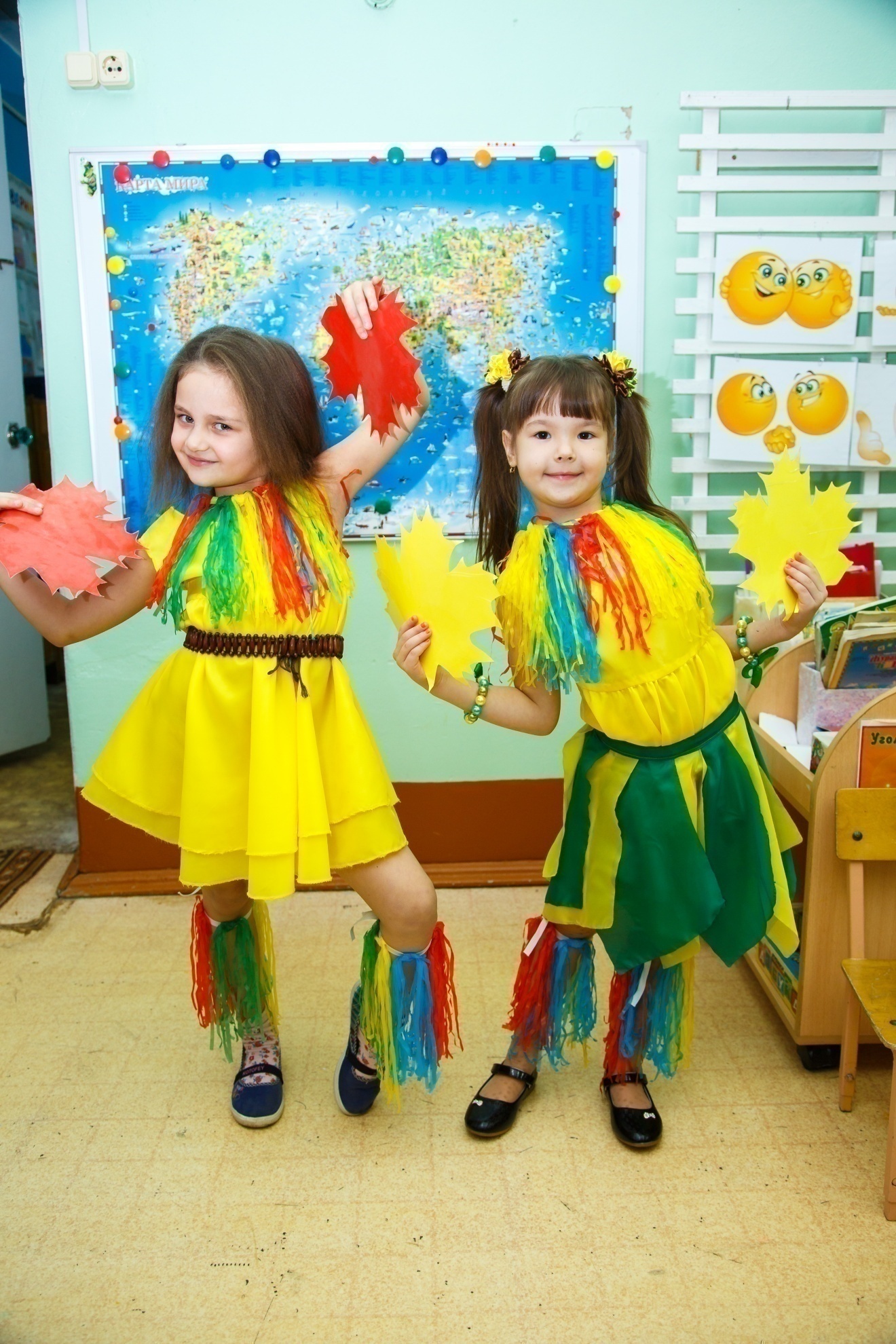 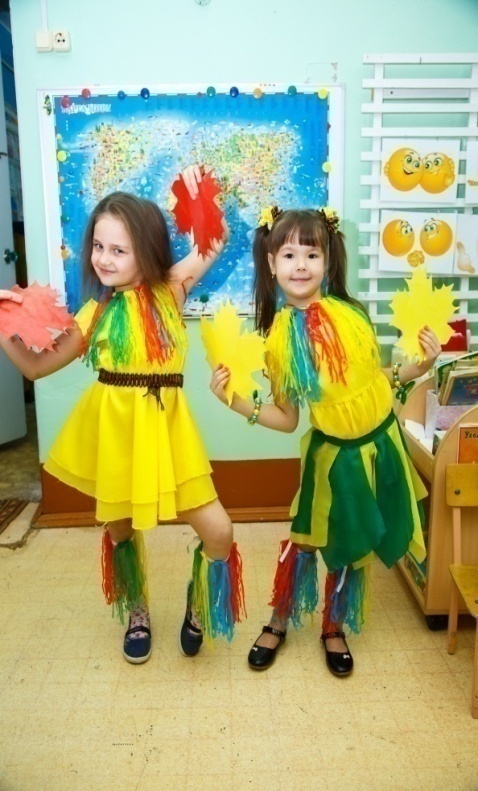 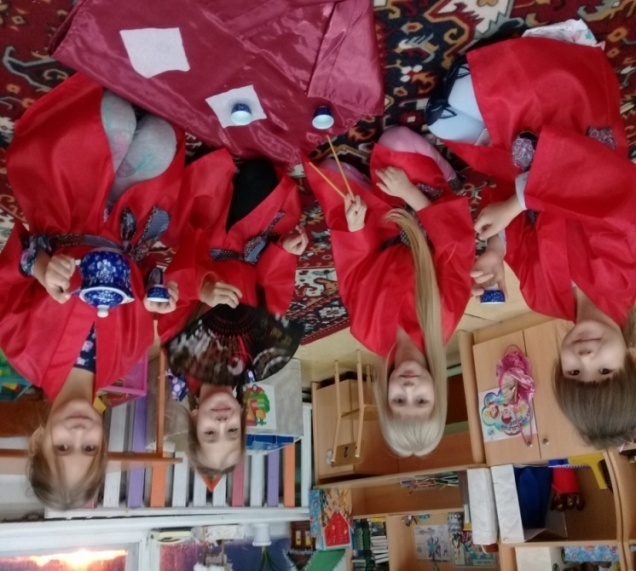 Французский клоун – Полишинель
Принимайте подарки от Деда Кокоса
Китайская чайная церемония
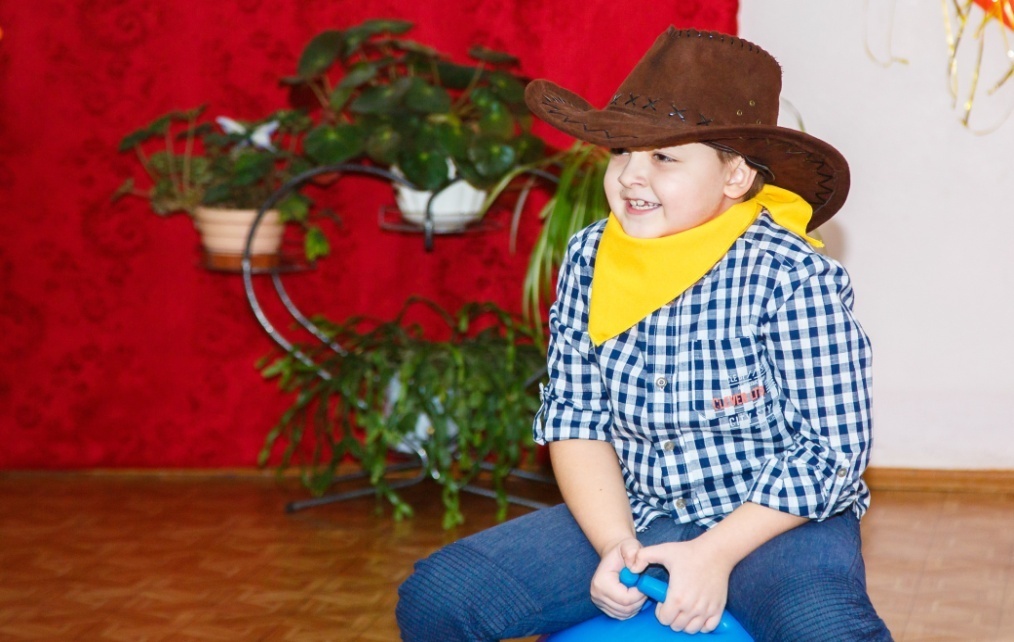 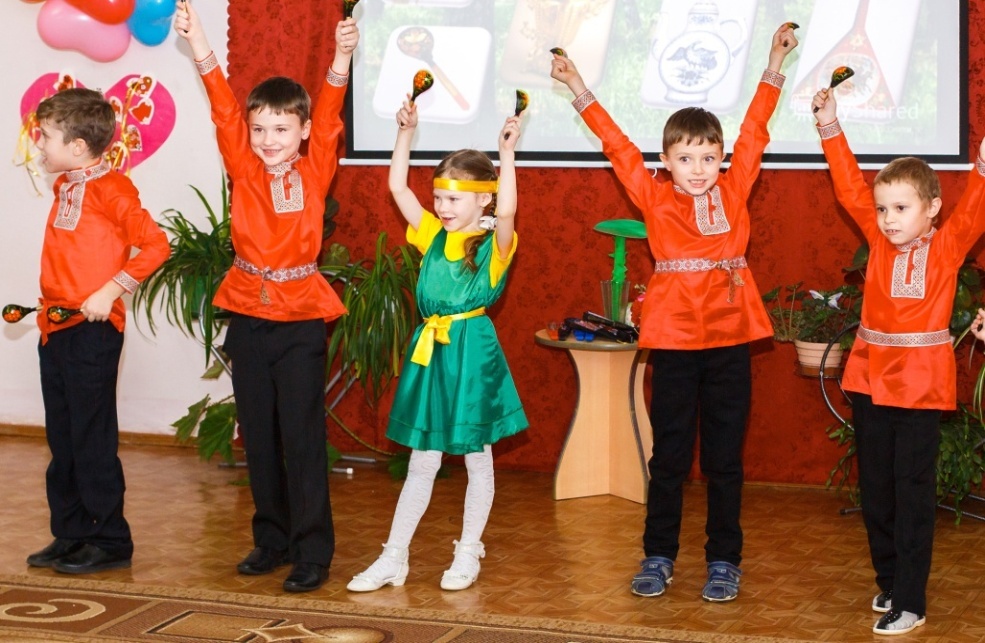 «Ковбой из Техаса…»
Русский народный танец с ложками
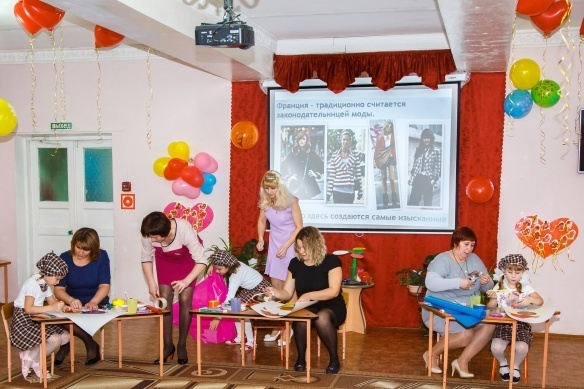 «Круиз по странам мира и континентам»
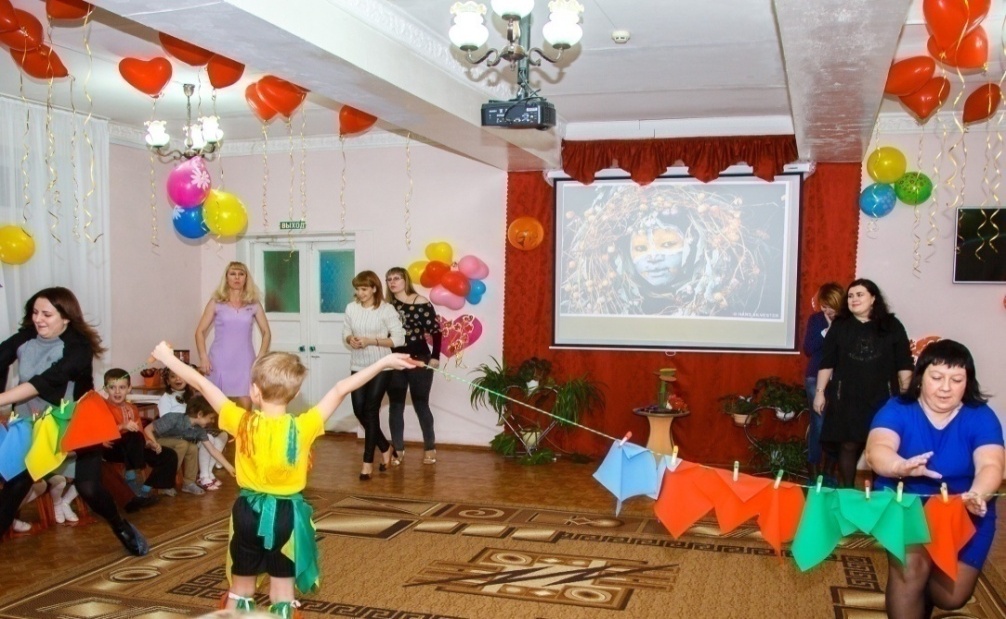 Игра:  «Дэпо»играи
Игра:«Дэпо»
Игра:«Африканская семья»
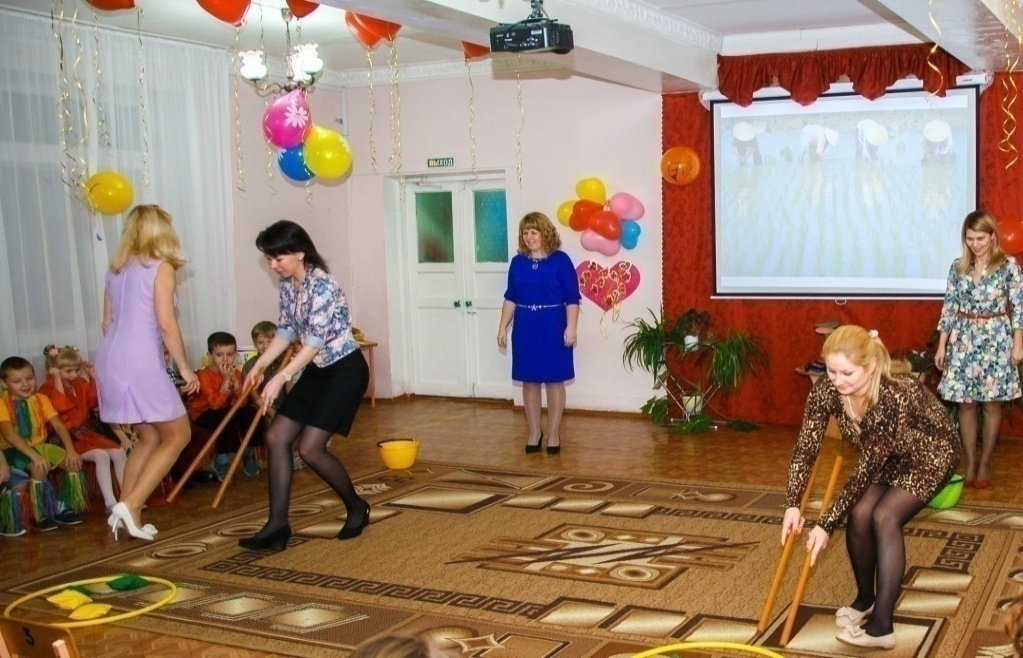 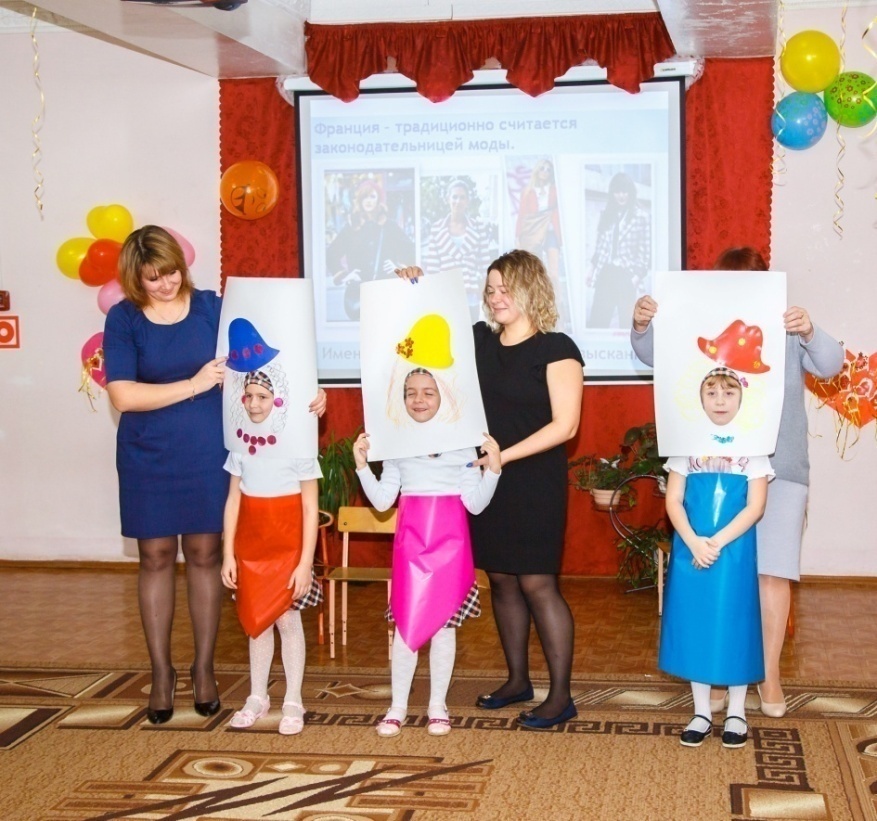 Игра: «Сбор риса»
Игра: «Салон красоты»
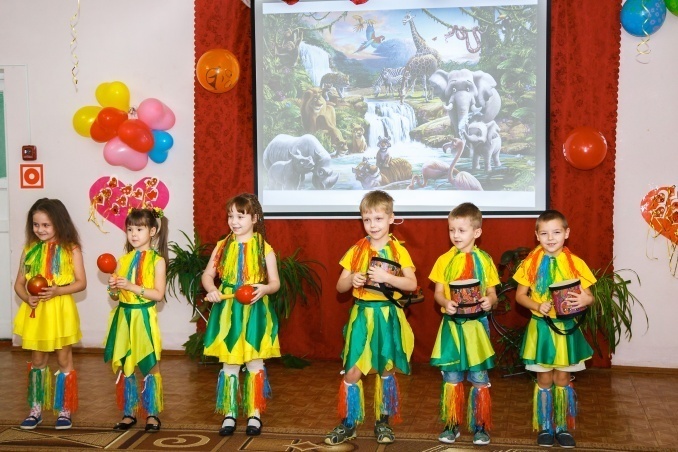 «Круиз по странам мира»
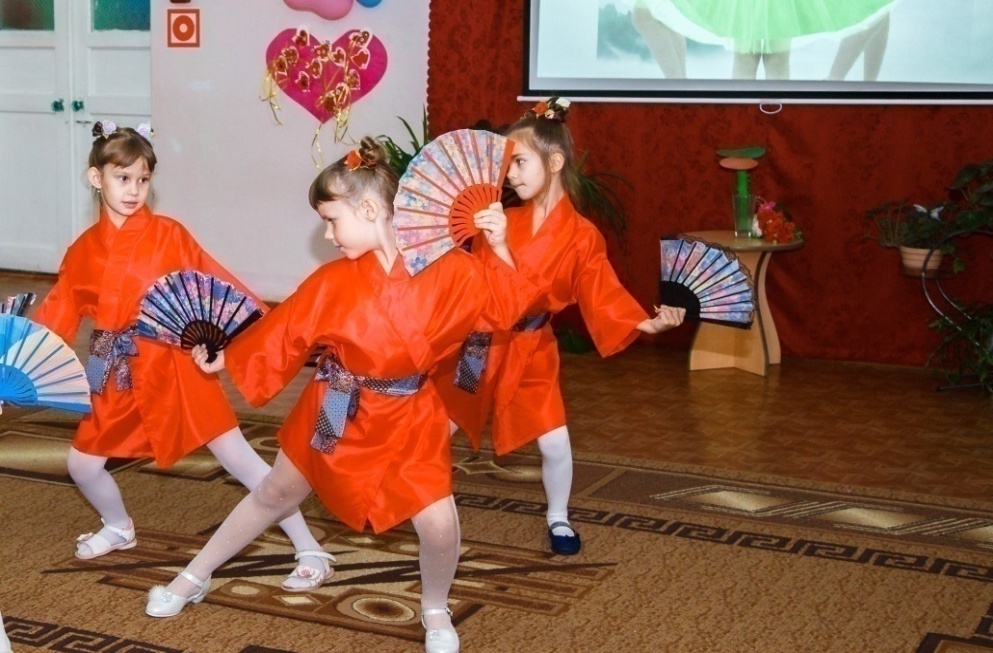 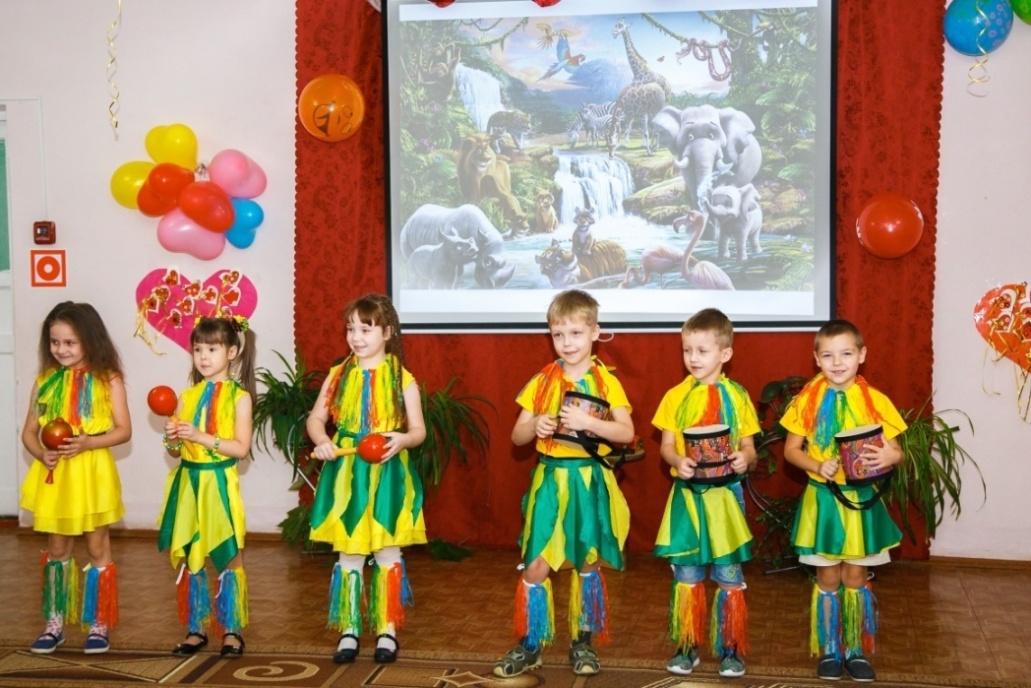 Китайский народный танец
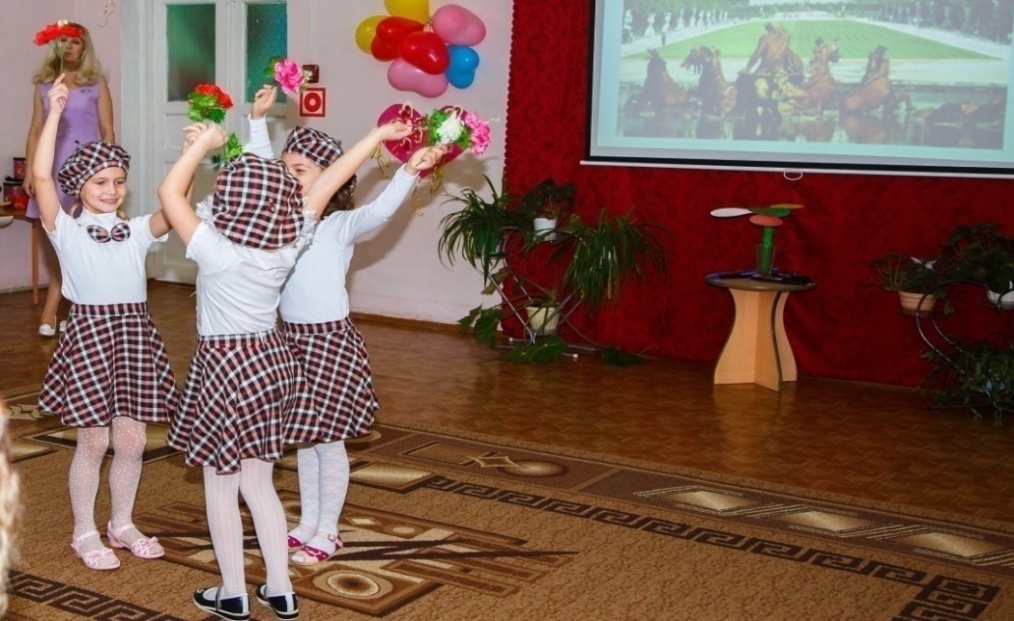 Африканские мотивы
Ковбойский танец
Парижский вальс
3 этап
Диапазон личного вклада
1. Разработан «Перспективный план по нравственно-патриотическому  воспитанию»
2. Разработана серия конспектов ОД в проектной деятельности. 
3. Реализованы  проекты: «Народы России», «Путешествие по странам        мира».
4. Изготовлены авторские дидактические игры: «Государственные символы
 России», «Народы России», «Китайские иероглифы»; пазлы: «Природные зоны       России», «Французские изобретения». 
5. Авторские мультимедийные игры: «Расскажи Незнайке о животных»,
 «Расскажи Незнайке о странах мира»
6. Изготовление социально-эмоциональной игры: «Найди лишнее»
7. Созданы альбомы: «Угадай, к какой сказке иллюстрация?» (по сказкам народов мира), «Кремль вчера и сегодня в картинах художников», «Россия –Родина моя» «Правила дружбы» 
8. Мастер-класс «Изготовление цветка толерантности»
9. Собрана коллекция кукол народов России
Результативность профессиональной педагогической деятельности и достигнутые эффекты
1. Сформирован устойчивый интерес детей к разным народам России и мира;
2. Дети очень любознательны, стали  самостоятельны проявлять волевые усилия на достижение цели, настойчивы при выполнении познавательной деятельности;
3. Созданы условия для поддержки детской инициативы и проявления творческих способностей детей;
 4. Сформирована готовность у детей к совместной деятельности, к активному взаимодействию со сверстниками и взрослыми.
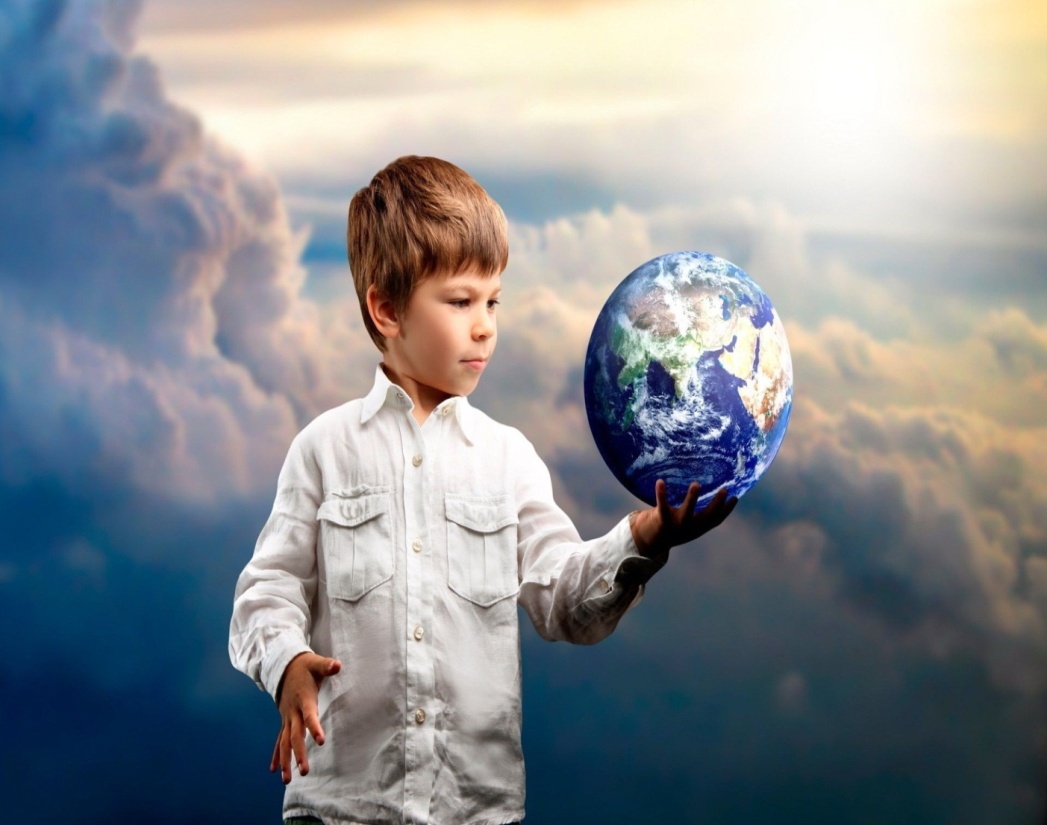 Транслируемость практических достижений
На муниципальном уровне 
Опыт моей работы был представлен в МБДОУ д/с № 26 г.Павлово на педсоветах: 
2 проекта, конспект ОД,  сценарии викторины,  праздника «Круиз по странам мира», перспективный план  по нравственно-патриотическому воспитанию детей
 На региональном  уровне
На РМО для воспитателей по теме: « Поддержка детской инициативы при воспитании нравственно-патриотических чувств у детей подготовительной группы» февраль 2018 г.;  Доклад и презентация: Социоигровая технология «Играем и работаем сообща» 13  декабря 2019 г.
       На международном уровне
Сайт Международного образовательного журнала «Педагог»:
ОД по ФЦКМ «Путешествие по России» - https://zhurnalpedagog.ru/servisy/publik/publ?id=8476.docx   04.02.2018
Авторская мультимедийная игра: «Расскажи Незнайке о животном» -
     СМИ ЭЛ№ФС77 – 62653 СЕРИЯ А № 0038/0317 от 03.03.2017 г.
Интегрированная ОД «Играем и работаем сообща»  https://zhurnalpedagog.ru/servisy/meropriyatiya/faily_ishodniki/2012.docx 26.06.2017г. 
Развлечение «Праздник города Павлово»  https://zhurnalpedagog.ru/servisy/meropriyatiya/faily_ishodniki/2112.docx  25.08.2017г
Авторская мультимедийная игра: «Расскажи Незнайке о странах»
https://zhurnalpedagog.ru/servisy/meropriyatiya/faily_ishodniki/2933.docx  04.03.2018г.
ОД по ФЦКМ «Знакомство с Китаем» ; «Знакомство с Францией»  04.02.2018 г. http://zhurnalpedagog.ru/servisy/meropriyatiya/faily_ishodniki/2800.docx http://zhurnalpedagog.ru/servisy/meropriyatiya/faily_ishodniki/2802.docx
Документы 
Закон об образовании в Российской Федерации от 29.12.2012г.
№ 273 – ФЗ – М.:ТЦ Сфера, 2013.-192с. «
Федеральный  государственный образовательный стандарт дошкольного образования - .М:УЦ Перспектива,2014.-32с
Литература  
-Адамьянц Т.З. «Дети и проблемы толерантности» М.: Ис РАН, 2003 г.
-Богомолова  М.И. Захарова Л.М. «Межнациональное воспитание  дошкольников»М.:ФЛИНТА,  2016 г.
 -Веракса Н.Е.,Веракса А.Н.«Проектная деятельность дошкольников» М.:Мозаика-Синтез, 2010
 -Евдокимова Е.С. «Технология проектирования в ДОУ»М.:Сфера, 2006 г.
-Зеленова Н.Г., Осипова Л.Е. «Мы живем в России»М.: Издательство Скрипторий, 2008 г. 
-«Иллюстрированная энциклопедия для детей» Издательство: Клуб семейного досуга, 2008 г.
-Короткова  Н.А. «Образовательный процесс в группах детей старшего дошкольного возраста» М.:Линка  - пресс, 2012 г.   
-Поддьяков Н.Н., Говоркова А.Ф. «Развитие мышления и умственное воспитание дошкольника»
М.Педагогика 1985 г.
-Семенака С.И. «Уроки добра» М:Аркти, 2003 г
-Суслова Э.К. «Интернациональное воспитание детей старшего дошкольного возраста» М, 1974
--Щукина Г.И. «Проблема познавательного интереса в педагогике» М.: Педагогика, 1971 г
Интернетресурсы: 
nsportal.ru,  vestnikprosveshheniya.ru, https://mife2020.mmco-expo.ru,  www.zhurnalpedagog.ru, 
#КонкурсВыготского2019
Литература